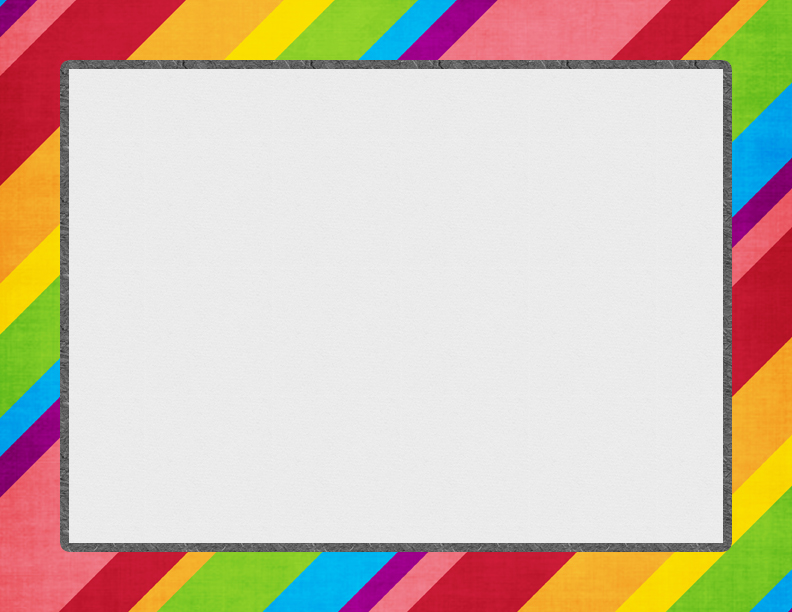 Муниципальное казённое дошкольное образовательное учреждениедетский сад общеразвивающего вида № 3 г. ЗаволжскаАдрес: 155412 Ивановская область, г. Заволжск, ул. Герцена, д. 4 тел. 8(49333) 2-13-30;ИНН 3710004559 КПП 371001001 E-mail: detsad3.1966@ivreg.ru
«Применение  логических  блоков Дьенеша
 и палочек Кюизенера в формировании основ финансовой грамотности детей дошкольного возраста»


                                                                                                                          Воспитатель: 
                                                                                                               Новожилова Надежда Николаевна
2022г
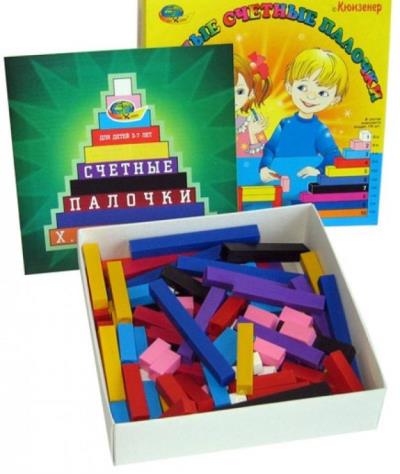 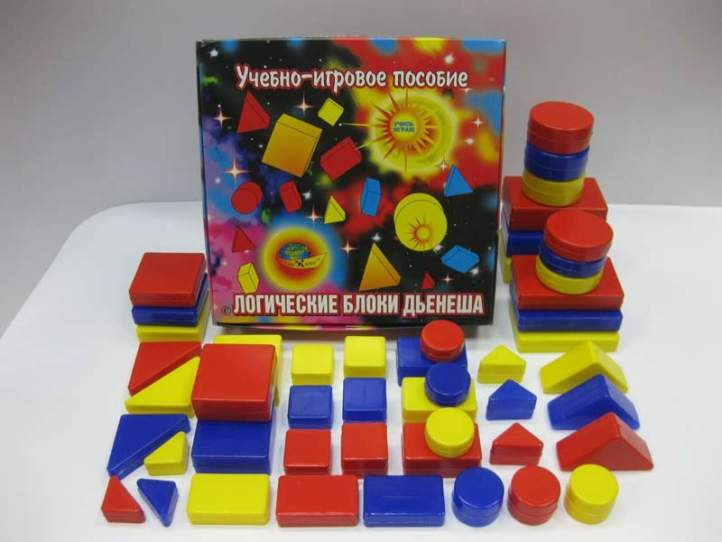 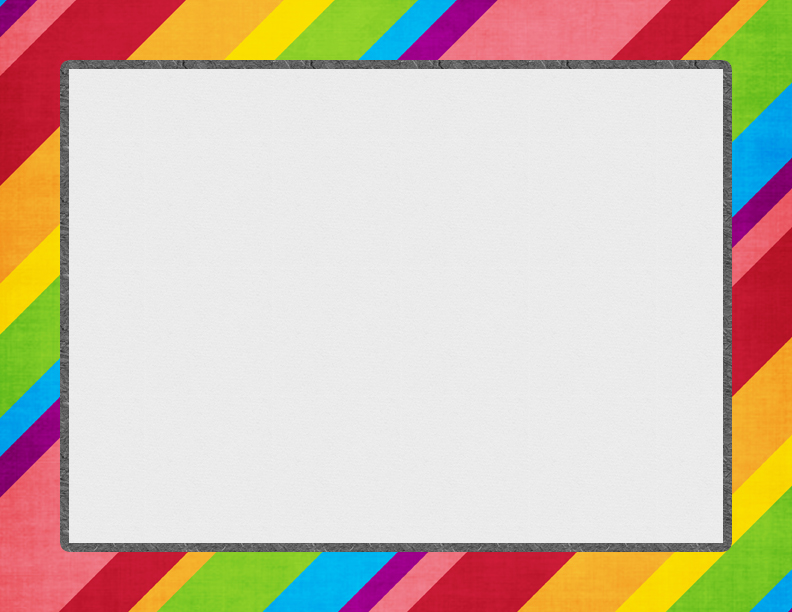 АктуальностьСегодня каждый понимает, что судьба государства зависит от экономической, правовой, политической и нравственной грамотности молодого поколения. В имеющихся условиях современного общества жизни непрерывное экономическое образование необходимо начинать именно с дошкольного возраста, когда детьми приобретается первичный опыт в элементарных экономических отношениях.
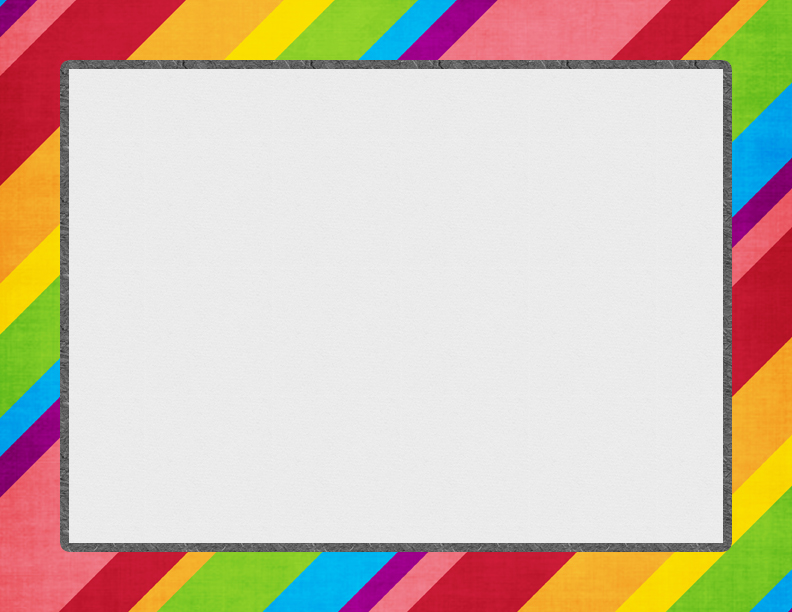 Финансовая грамотность дошкольников неразделима с формированием элементарных математических способностей, на которое и направлено применение данного дидактического материала. В чём же уникальность этих методик?Чем они интересны и полезны детям?Как материал после его освоения можно применять в организации сюжетно-ролевых игр?Ответы на эти вопросы – невозможны без теоретического освоения методик.
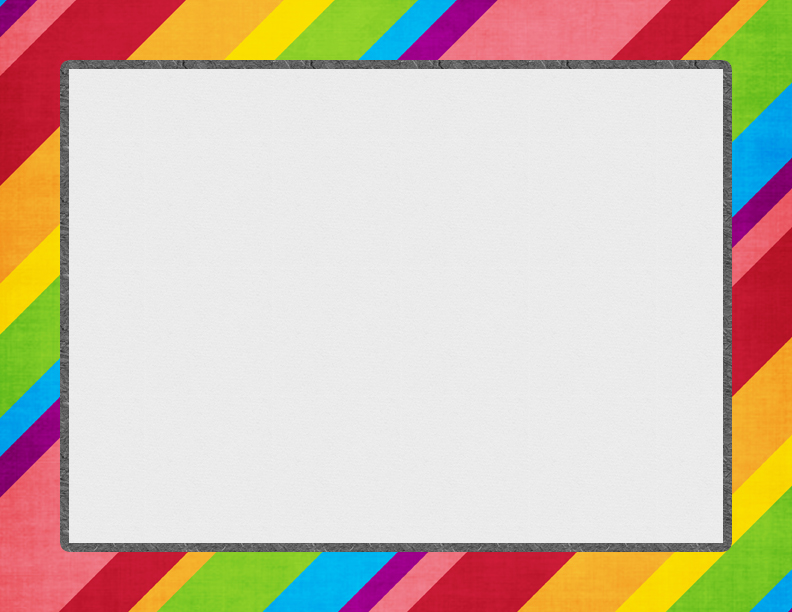 ЛБД  -  логические блоки Дьенеша
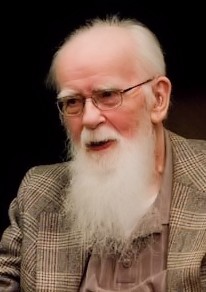 Золтан Пал Дьенеш
    (венг. Zoltán Pál Dienes; 1916—2014) -
      венгерский математик, 
     психолог и педагог, профессор Шербрукского университета. Автор игрового подхода к развитию детей, идея которого заключается в освоении детьми математики посредством увлекательных логических игр.
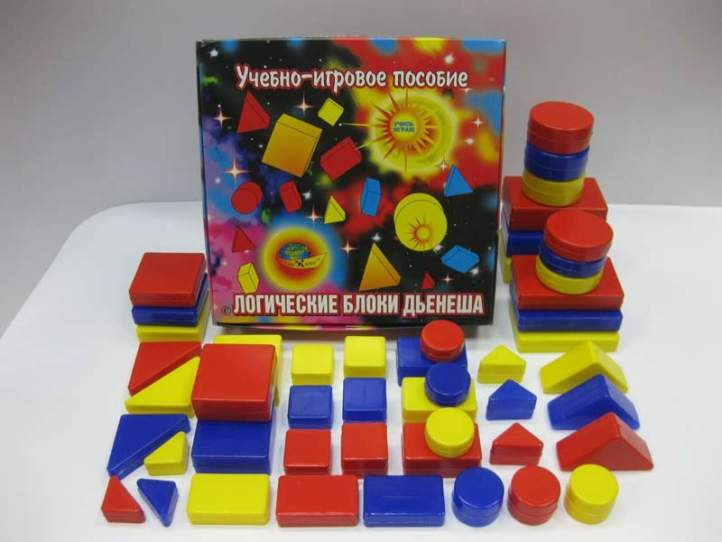 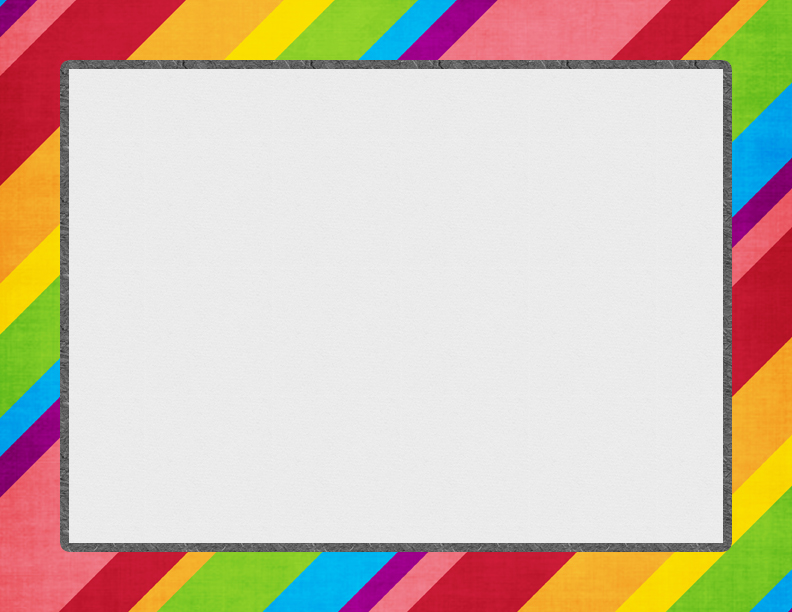 Логические блоки Дьенеша представляют собой набор из 48 геометрических фигур:
а)четырех форм (круг, треугольник, квадрат, прямоугольник); 
б) трёх цветов (красный, синий, желтый); 
в) двух размеров (большой, маленький);
г) двух видов толщины (толстый, тонкий). 
Каждая геометрическая фигура характеризуется четырьмя признаками: формой, цветом, размером, толщиной. 
В наборе нет ни одной одинаковой фигуры.
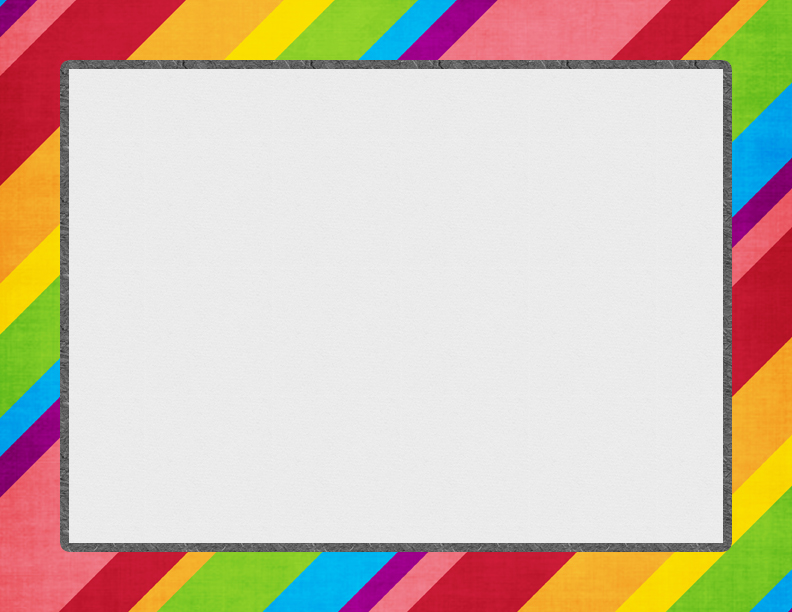 Для работы с блоками Дьеныша используют специальные карточки
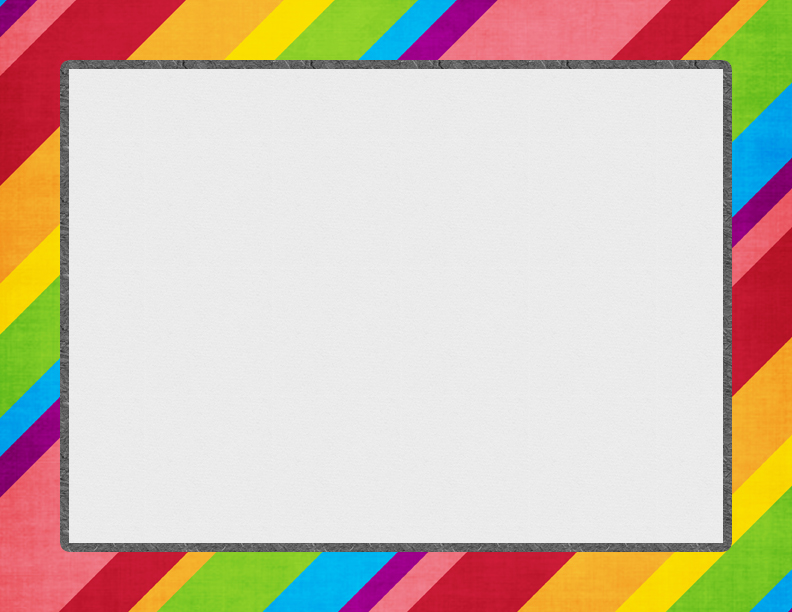 В настоящее время в интернет – ресурсах встречается большое количество схем – карточек к блокам Дьеныша, поэтому перед началом работы по этой методике, педагог должен ознакомить детей со значением условных обозначений. Приведём примеры.
Размер: одноэтажный дом или дом с одним окном (без окна)  – маленький блок, многоэтажный дом или дом с двумя окнами – большой блок
Пример изображения толщины блока
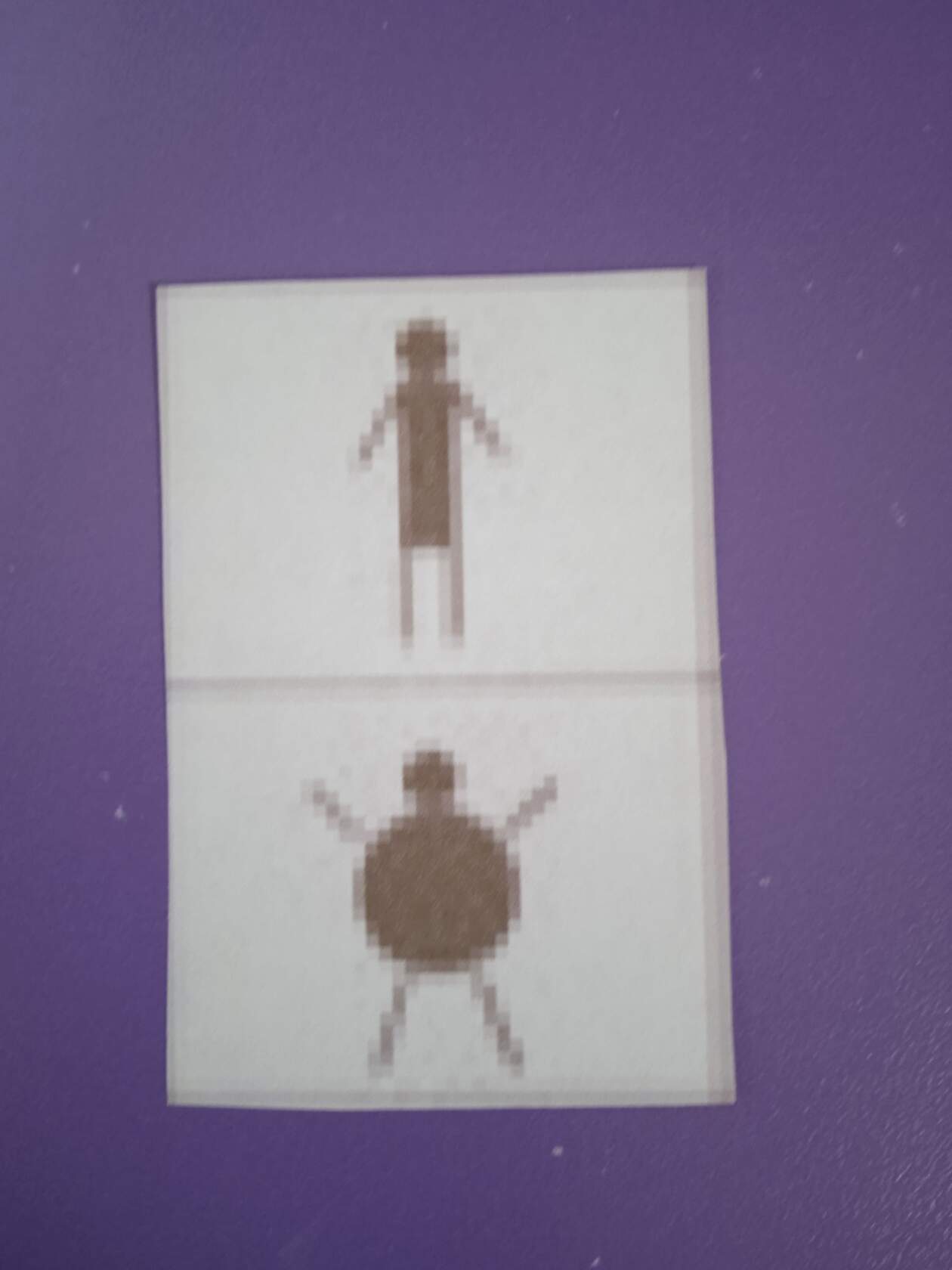 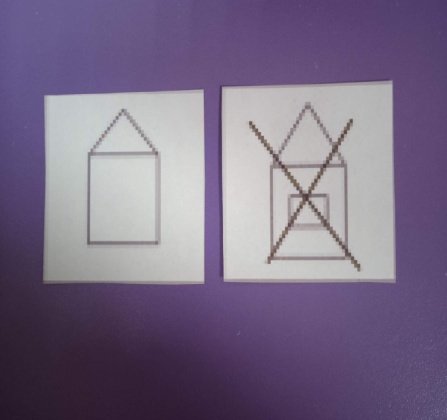 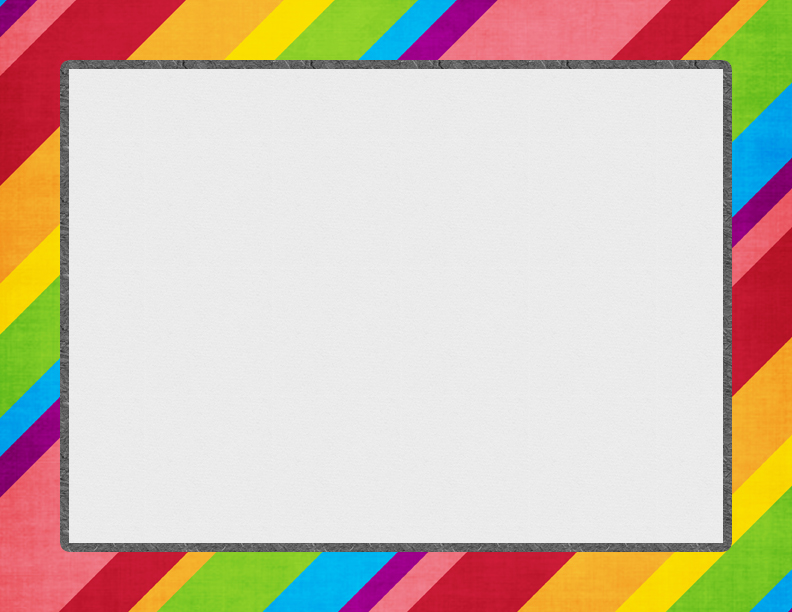 Так, подбирая карточки, которые рассказывают о цвете, форме, размере и толщине блоков, дети в игре упражняются в замещении и кодировании свойств. Карточки-свойства помогают детям перейти от наглядно-образного мышления к наглядно-схематическому, а карточки с отрицанием свойств – крохотный мостик к словесно-логическому мышлению. Рекомендуемые игры, для освоения навыка работы с карточками – символами:
Дидактическая игра  «Засели домик»
Дидактическая игра
 «Выложи по схемам»
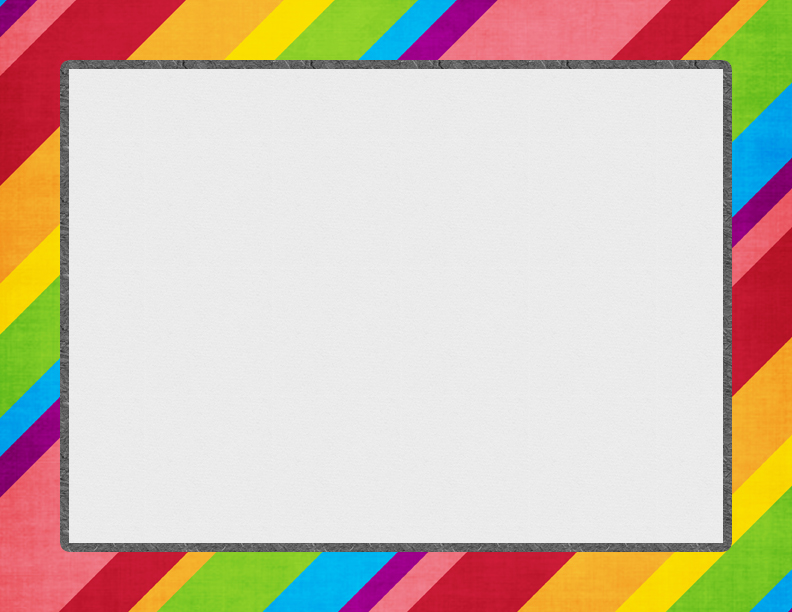 Дидактические игры: «Цепочка», «Дорожки», «Бусы для куклы»
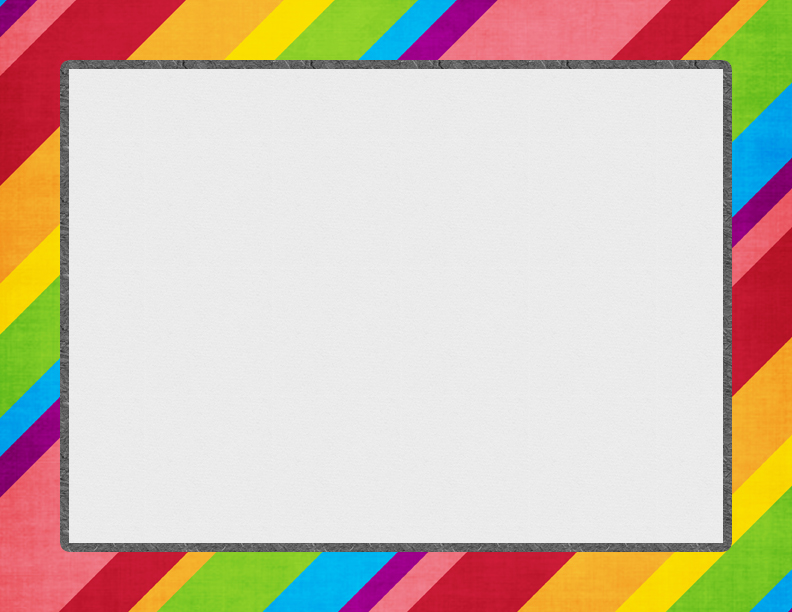 Игры с «секретом»
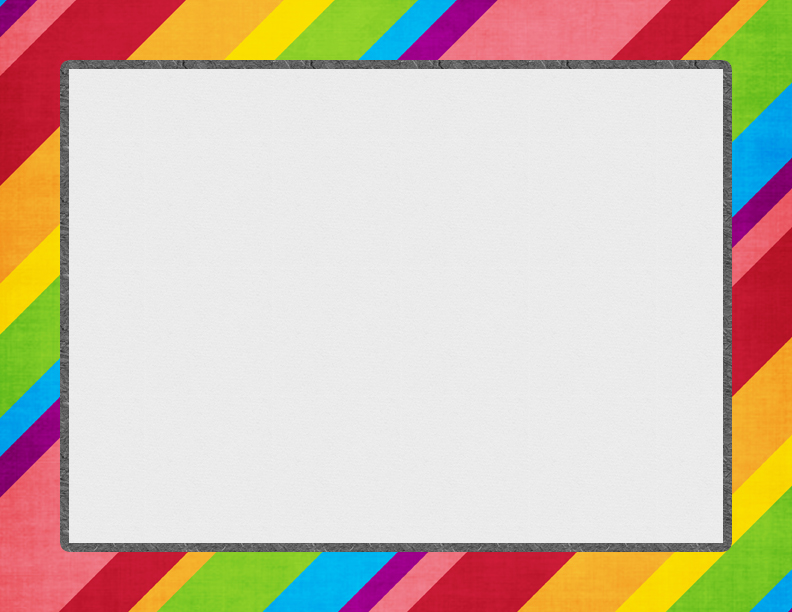 МЕТОДИЧЕСКИЕ ПОСОБИЯ
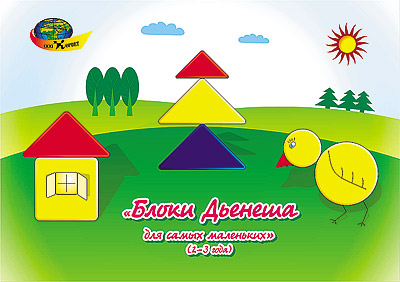 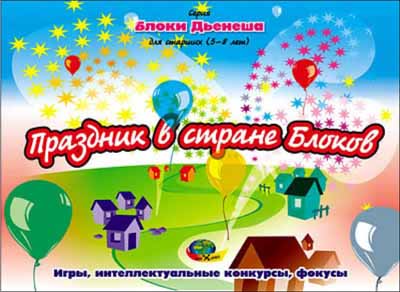 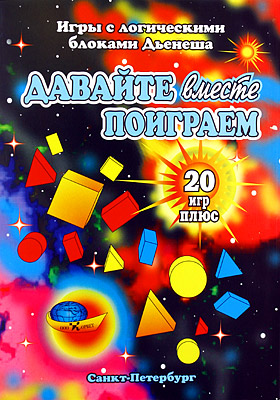 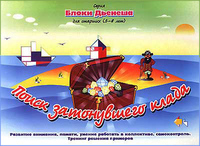 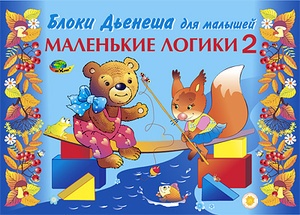 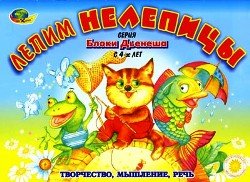 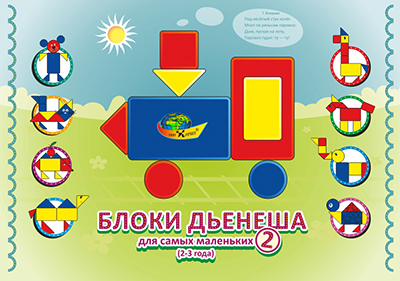 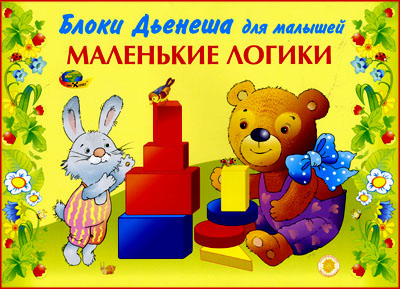 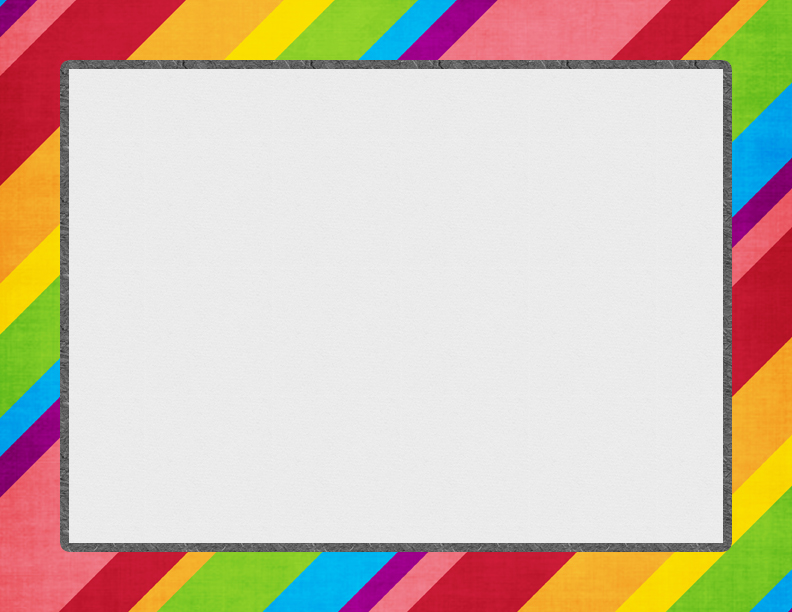 Палочки Кюизенера
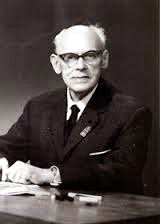 Бельгийский учитель начальной
 школы Джордж Кюизенер (1891-1976 )
 разработал универсальный
 дидактический материал «Цветные числа»
 для развития математических способностей. 
Палочки Кюизенера – это счетные палочки, 
которые еще называют «числа в цвете», цветными палочками, цветными числами, цветными линеечками. 
Палочки Кюизенера, в основном, предназначаются 
для занятий с детьми от 2 лет до 7 лет. 
В 1952 году он опубликовал книгу "Числа и цвета", посвященную своему учебному пособию.
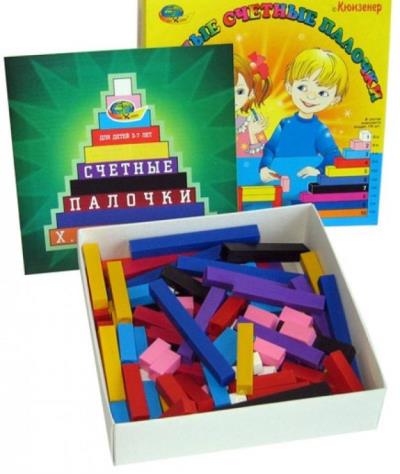 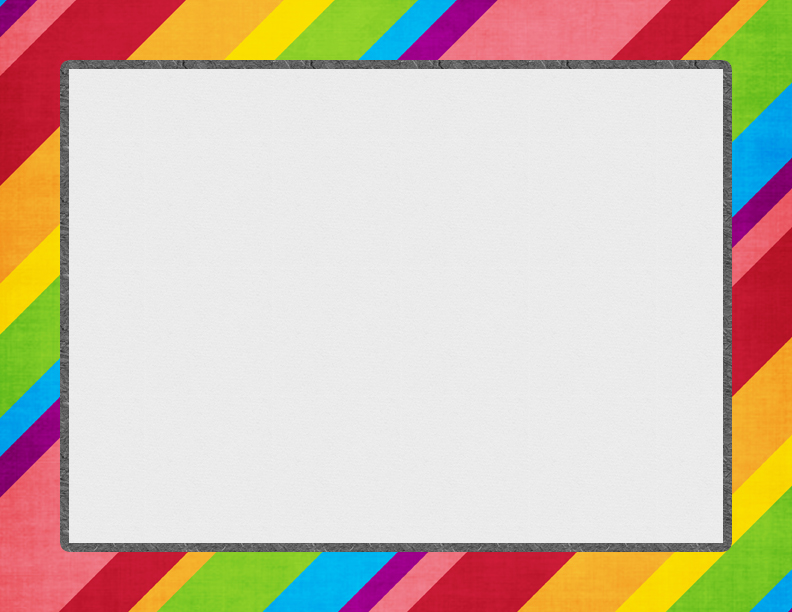 Описание комплекта
Комплект состоит из 116 пластмассовых палочек 10-ти разных цветов и разной длины. 
Наименьшая палочка имеет длину 1 см и является кубиком. В комплект входят цифры от 1 до 10, знаки действий, знаки отношений.
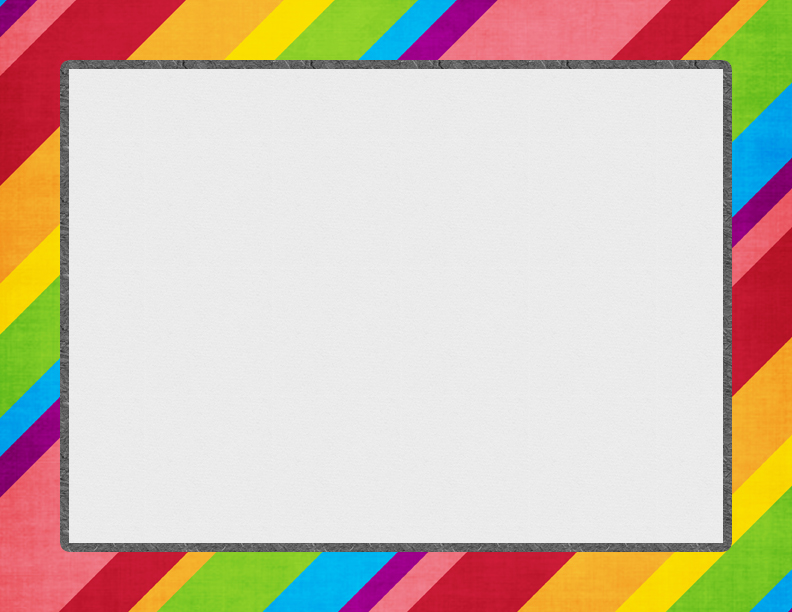 Задачи пособия  «Палочки Кюизенера»:
Познакомить с формой, цветом, размером, высотой,  (упражнять в сравнении предметов)
Развивать пространственные представления 
Развивать логическое мышление, представление о множестве, операции над множеством(сравнение, разбиение, классификация, абстрагирование)
Развивать творческие способности, воображение, фантазию, способности к моделированию и конструированию
Познакомить с последовательностью чисел натурального ряда. Освоение прямого и обратного счета
  Познакомить с составом числа (из единиц и двух меньших)
  Усвоить отношения между числами (больше - меньше на)
  Развивать психические функции, связанные с речевой деятельностью
 Овладеть арифметическими действиями
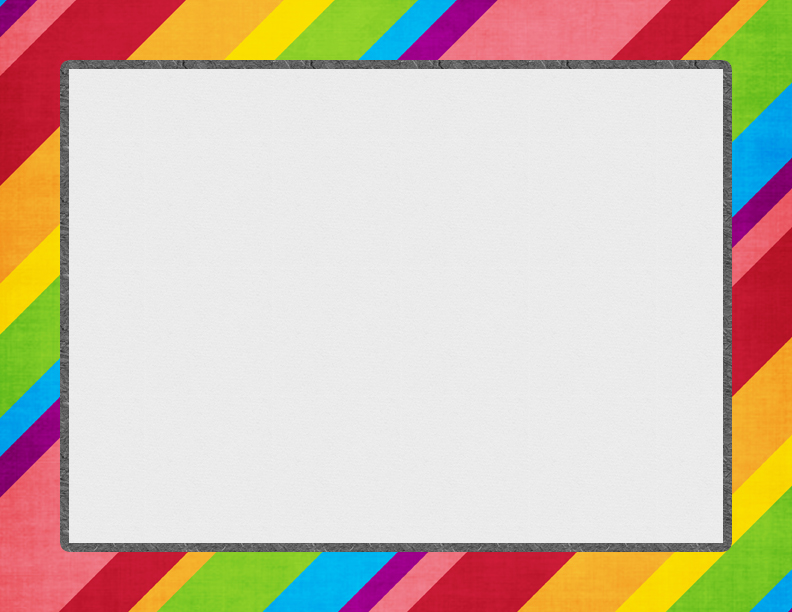 Палочки представляют следующие классы чисел:
- Класс белых чисел образует число один. Он представлен белыми палочками.- Класс красных чисел – числа кратные двум (2, 4, 8). Это палочки розового (2),красного (4), бордового (8) цветов.- Класс синих чисел – числа, кратные трём (3, 6, 9). Это палочки голубого (3),фиолетового (6), синего (9) цветов.- Класс жёлтых чисел – числа кратные пяти (5, 10). Он представлен палочкамижёлтого (5) и оранжевого (10) цвета.- Класс чёрных чисел образует число семь. Это палочки чёрного цвета.
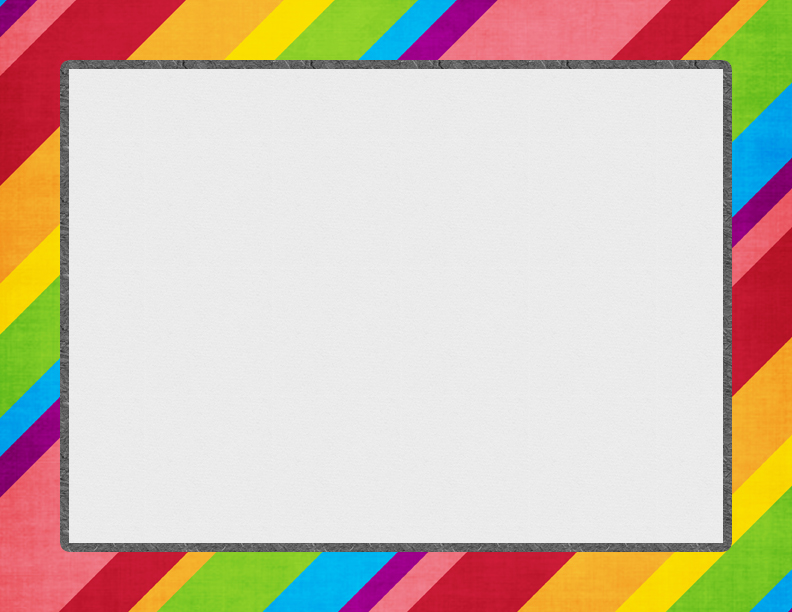 Как работать с палочками Кюизенера?
Как материал для выкладывания объектов, сюжетных  картин
Палочки используются  как игровой материал
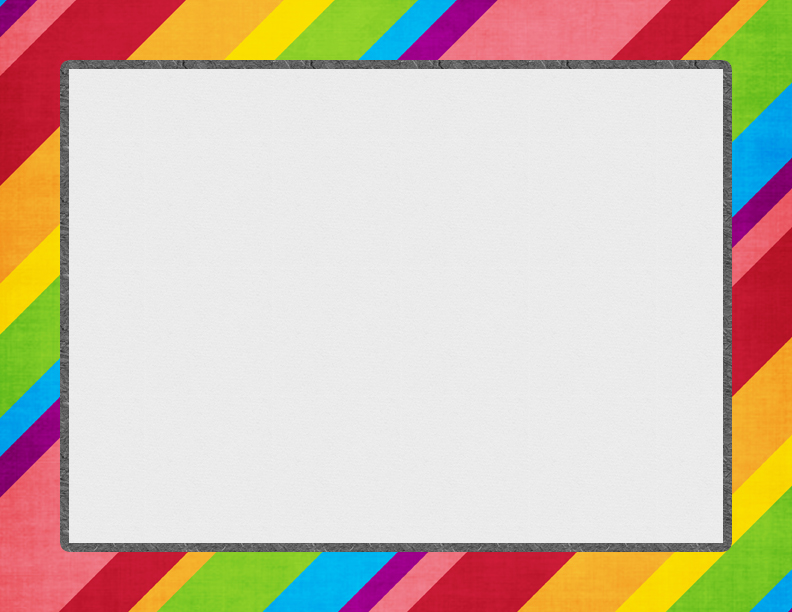 Палочки выступают, как пособие для «юных математиков»
Игра « Цвет и число»
Игра «Числовая лесенка»
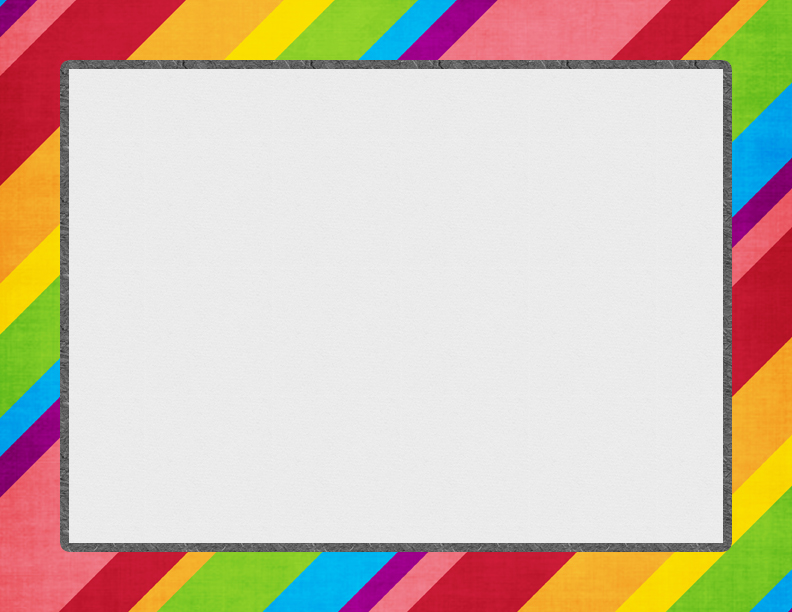 Палочки Кюизенера помогают совершенствовать навыки определения времени по часам, фиксируя его значение на циферблате.Дидактическая игра «Умные часы»
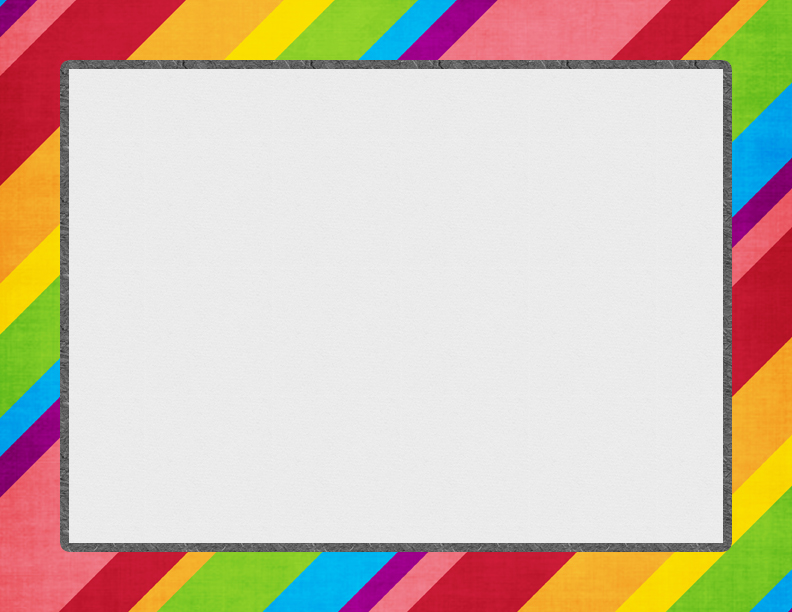 Игры на состав числа
Игра «Числовые домики»
Игра «Коврики»
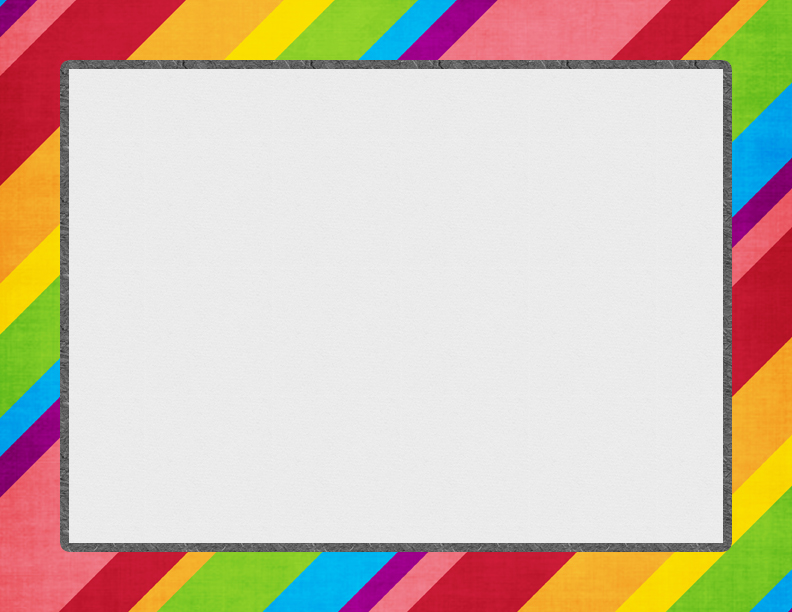 Игры на сравнение чисел Длину каждой палочки можно обозначить цифрой, а сравнивая,  пользоваться знаками
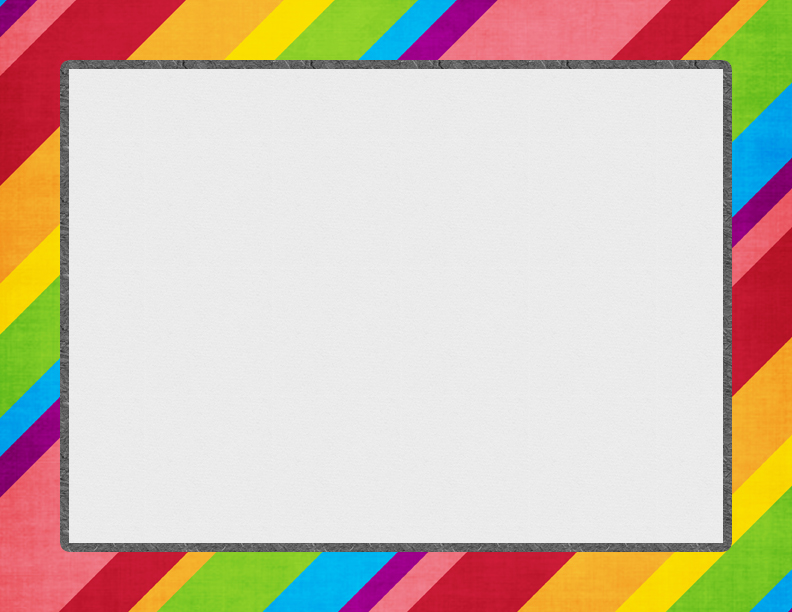 Действие деление Знакомство с числами второго десятка
Действие  - деление
Запись чисел второго десятка (15)
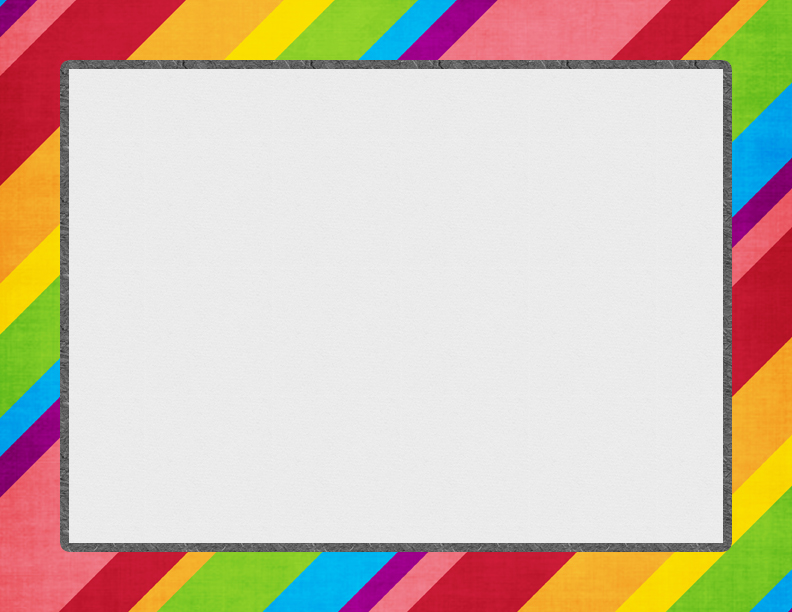 МЕТОДИЧЕСКИЕ ПОСОБИЯ
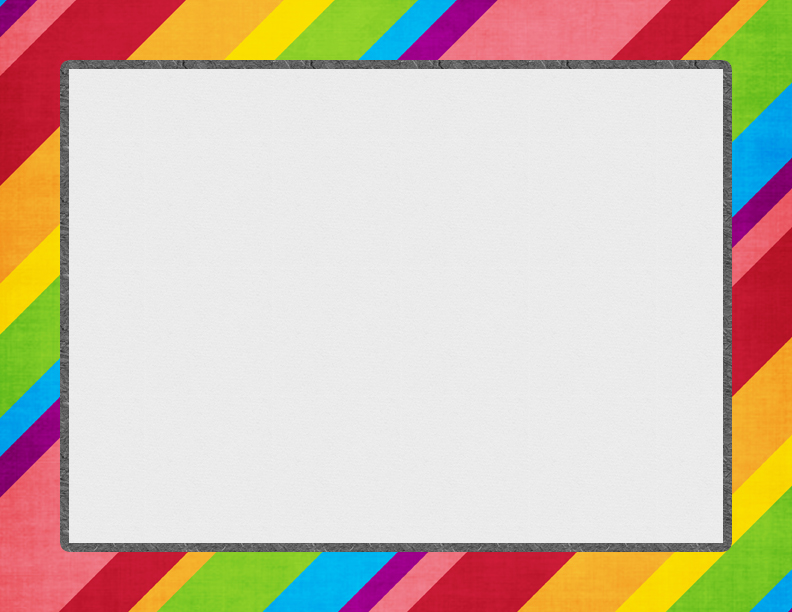 От теории к практике…
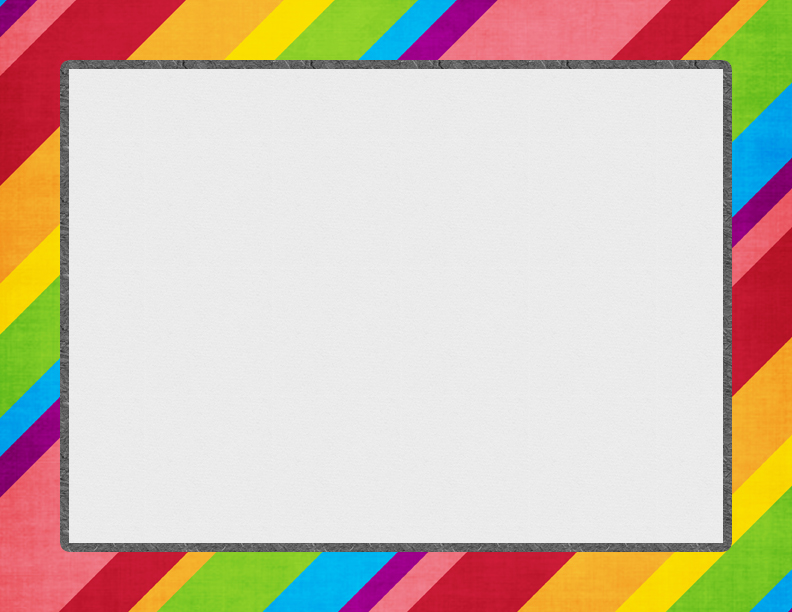 Предлагаю вашему вниманию сюжетно-ролевую игру «Магазин», где в качестве денег используются карточки схемы к блокам Дьеныша, а в качестве ценника – сами блоки
Ценник
Деньги
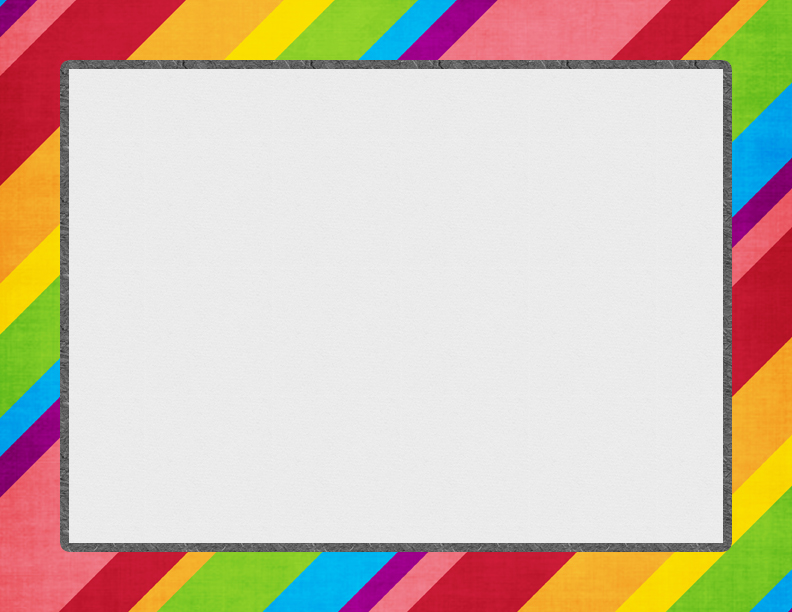 Можно усложнить традиционную сюжетно-ролевую игру «Магазин», участниками которой обычно выступают продавец (или кассир) и покупатель, например,  можно ввести роль бухгалтера, который рассчитает стоимость товара и роль мерчендайзера, который отвечает за выкладку товара на прилавок и ценников на него. Таким образом, будут реализовываться и профориентационные аспекты в воспитании детей  дошкольного возраста.
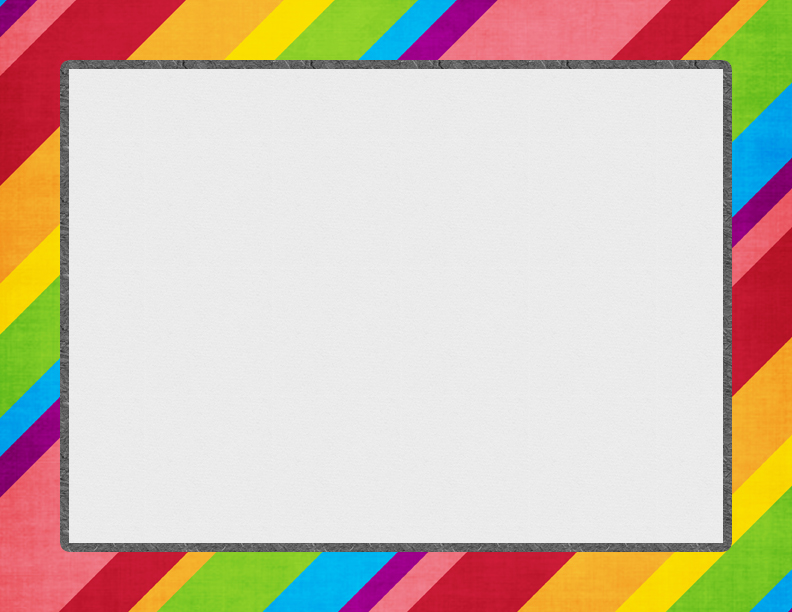 Для бухгалтера педагог разрабатывает накладные, по которым  тот  рассчитывает цену товара – блок ДьенышаПример накладной  для расчёта стоимости товара
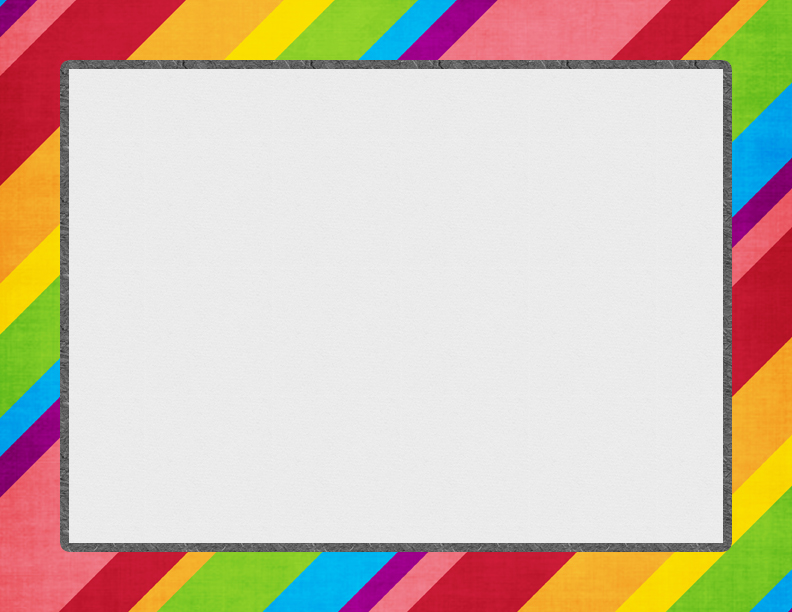 Бухгалтер рассчитывает стоимость товара и формирует накладную для мерчендайзера, на которую тот будет ориентироваться при выкладке товара, оформлении витрины и установке ценников
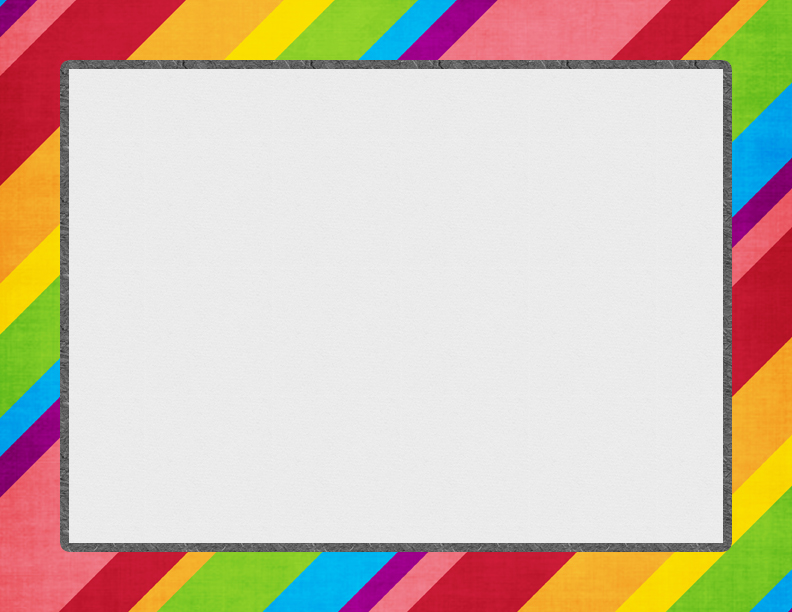 При формировании итоговой накладной на товар для мерчендайзера,  воспитатель совместно с детьми может ввести новые символы для кодировки свойств товара, например,  Т – толстый блок, Х – тонкий блок
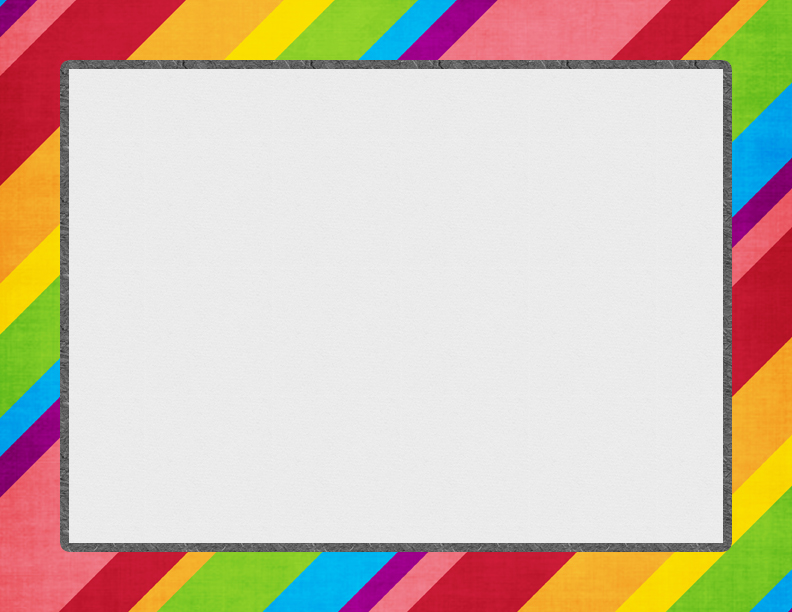 Мерчендайзер получает товар с накладной и по ней  производит выкладку товара на прилавки, устанавливает ценники - блоки
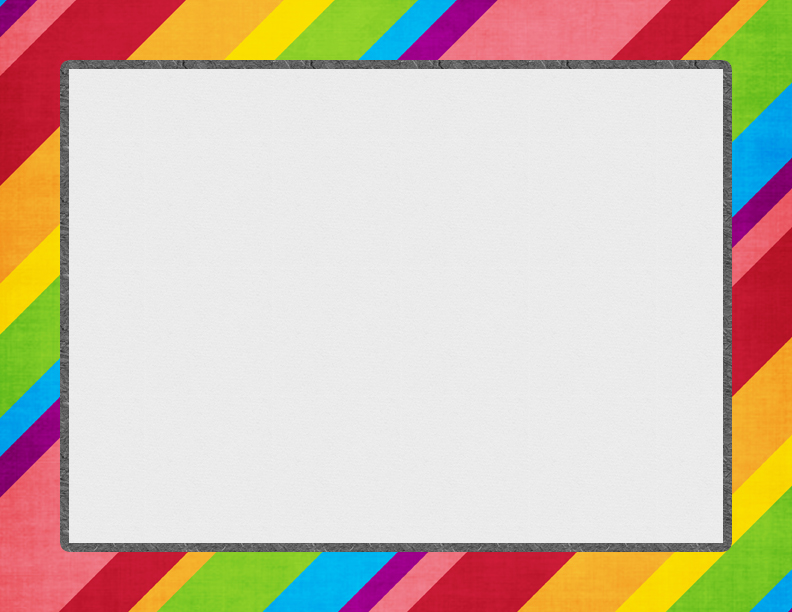 Следует отметить, что главной задачей педагога перед организацией игры является -  обеспечение каждого участника игры необходимым количеством игрового  материала. Чтобы ребёнок не запутался в карточках-схемах, так как их очень большое количество, желательно, конкретизировать игровые действия детей, например, заранее изготовить записку, в которой будет указываться, что нужно купить в магазине и сформировать нужный для этих покупок набор карточек-схем – «денег».
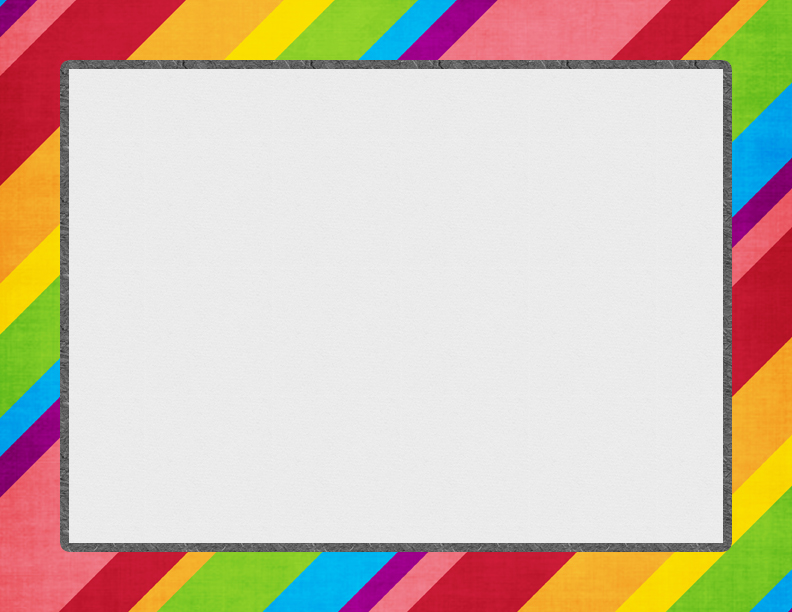 В последствие дети могут самостоятельно изготавливать такие записки, от руки, с помощью зарисовок
Записка
 (что нужно купить в магазине)
Набор для покупателей ( записка и кошелёк с деньгами - схемами)
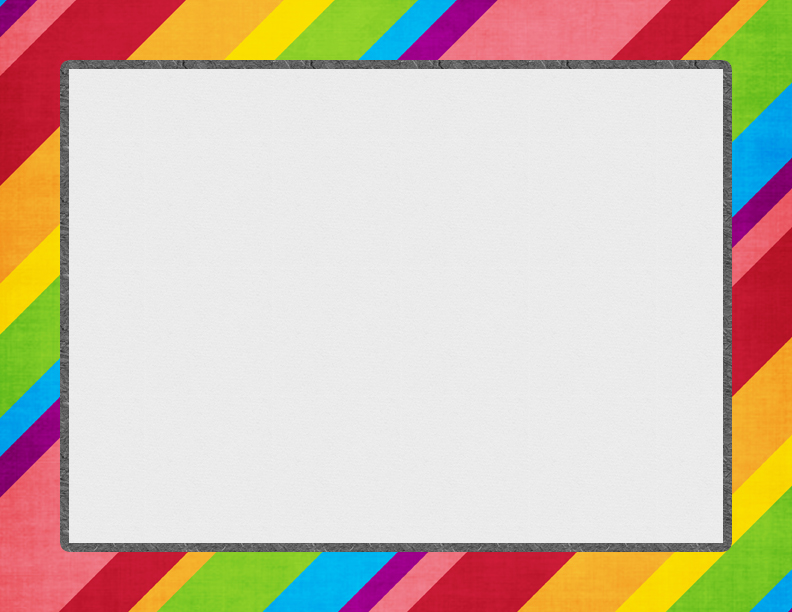 Дети приходят в магазин, где представлен большой выбор продуктов. У каждого ребёнка карточки – символы (деньги), на них можно купить товар, а ценник – это блок. Правило покупки: купить можно только за карточку – символ (деньги), которая подходит к блоку – ценнику по одному,  двум,  трём или всем четырём признакам.
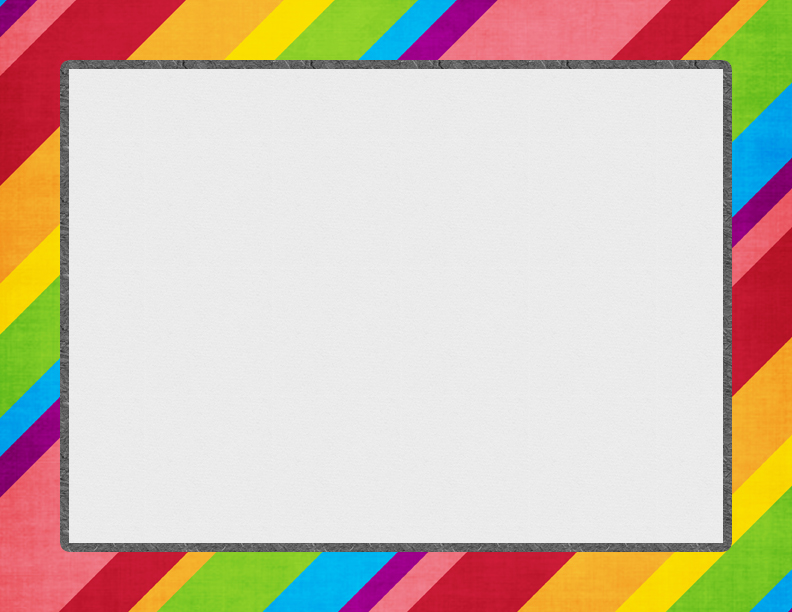 Ребёнок выбирает товар, смотрит на ценник – блок и совершает покупку
Покупка лука по 4 признакам
Покупка банана по 3 признакам
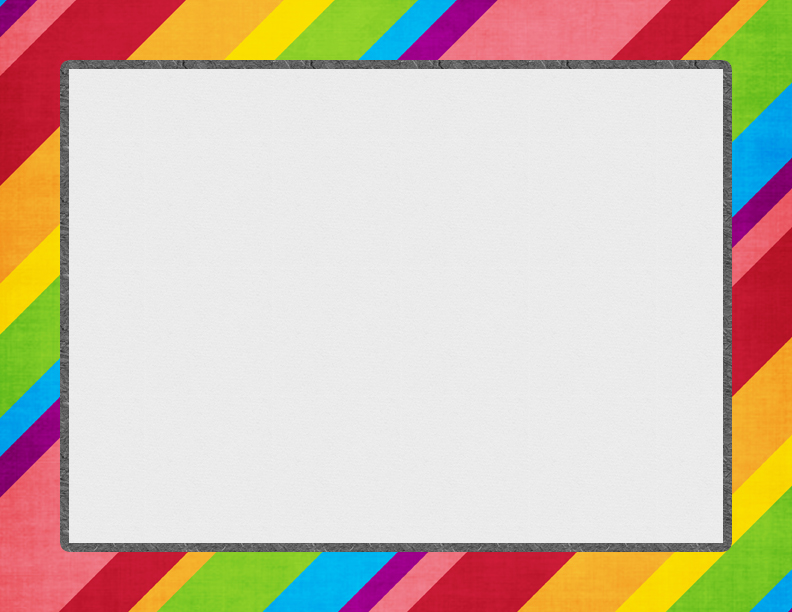 Дети, совершив покупки, довольные уходят из магазина
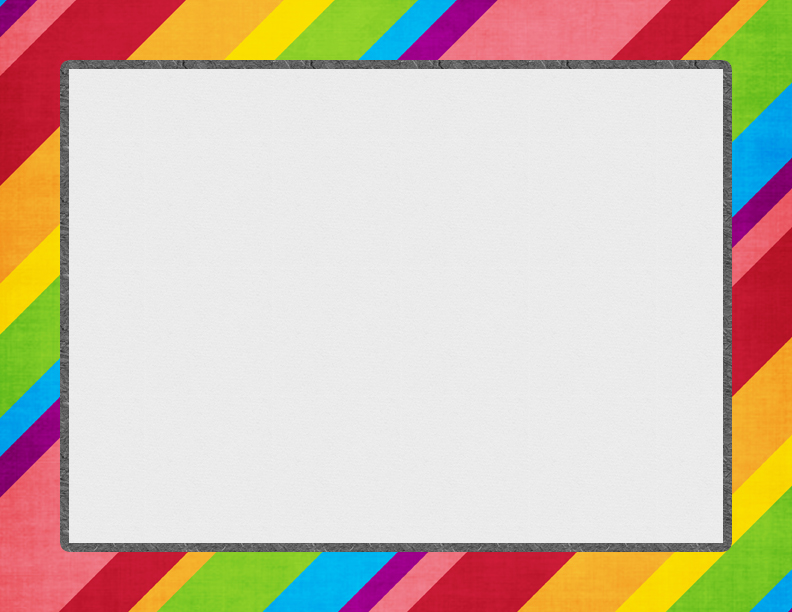 По такому же принципу, может быть организована игра «Магазин», где в качестве ценников выступят - палочки Кюизенера
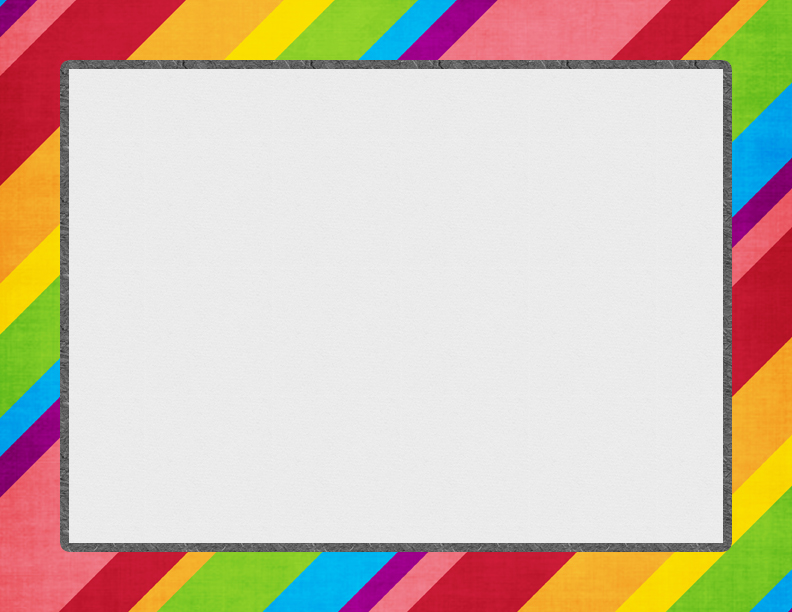 Дети также могут и в этой игре взять на себя роль бухгалтера и с помощью документа «накладная» и палочек Кюизенера рассчитать стоимость товара
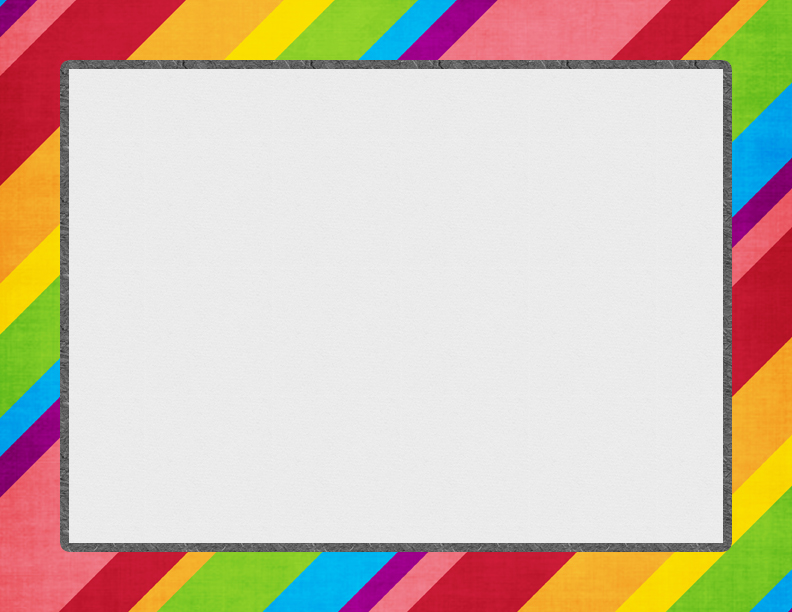 Чтобы детям было проще ориентироваться в цифровых обозначениях цветных палочек – можно разместить в магазине вывеску – подсказку  «Курс рубля в Кьюзиках»
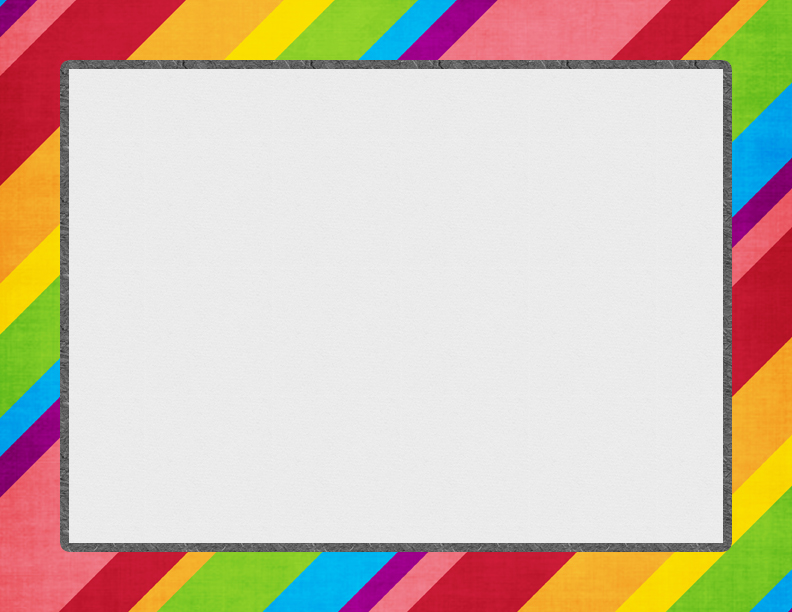 Дети могут расплачиваться тем кьюзиком,  который указан на ценнике или,  используя навык работы по теме «Состав числа»,  суммировать итоговую цену из нескольких кьюзиков. Например,  цена бананов 10 кьюзиков (оранжевая полоска), покупатель расплачивается с продавцом двумя кьюзиками – фиолетовым (6) и красным (4), сумма которых в итоге равна десяти
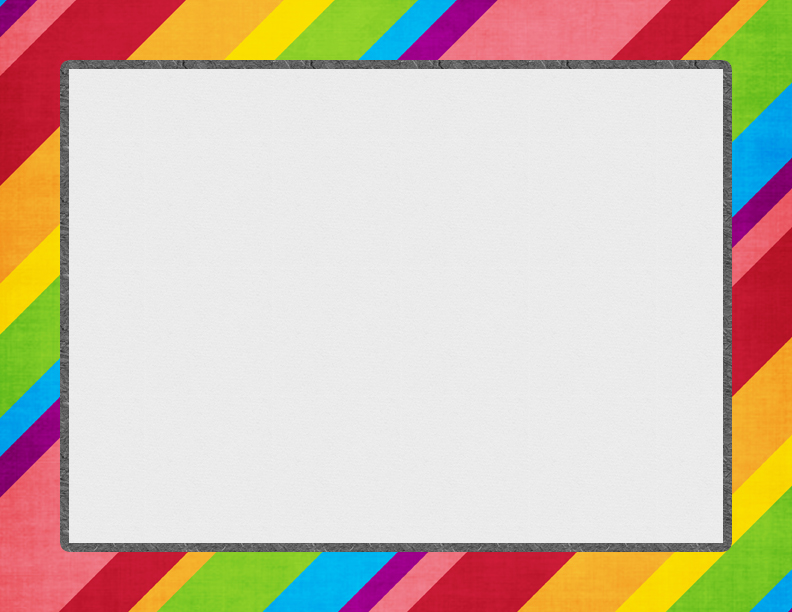 По такому же принципу можно организовать любую сюжетно-ролевую игру с наличием денежных операций, например: «Автостанция», «Железнодорожный вокзал»  и т.п.Дети – пассажиры приходят в кассу автостанции или железнодорожного вокзала и покупают у кассира билет. В этих играх блоки Дьеныша (наоборот) могут выполнять -  роль денег, а карточки -схемы – роль билетов. В этом случае работа с карточками-схемами происходит и у кассира, который подбирает билет по свойствам блока и у пассажиров, которые ищут свои места в транспорте также по схематическим изображениям. В данном случае -  все участники игры работают со схемами.
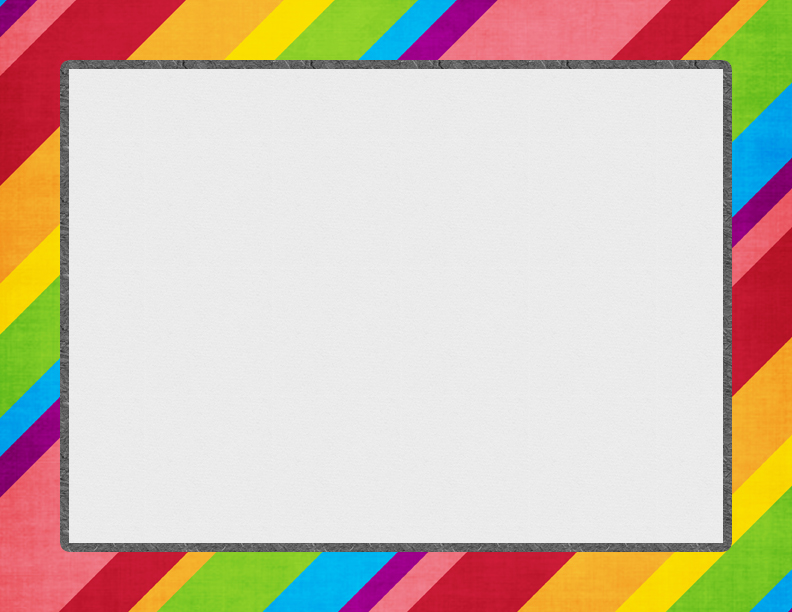 Пассажир расплачивается в кассе блоком, кассир подбирает согласно предъявленной фигуре  -карточку-схему
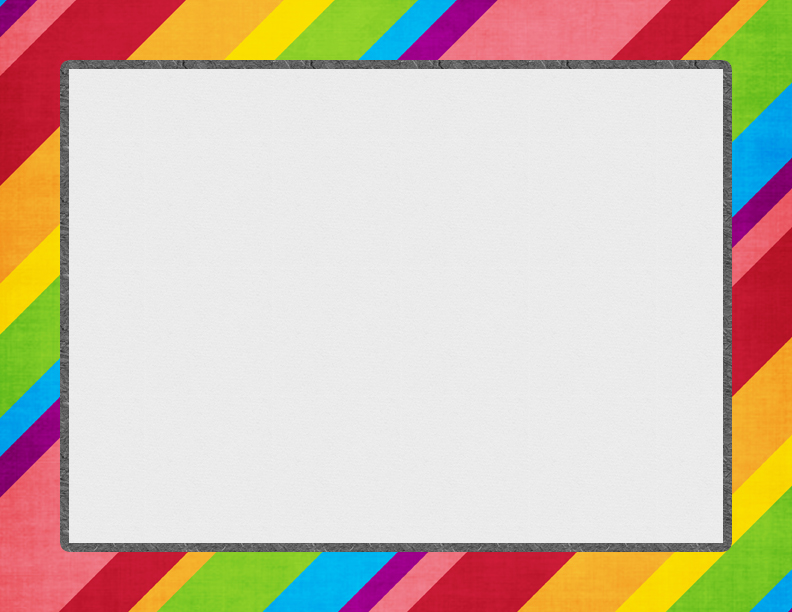 Затем пассажиры проходят в транспорт и ищут свои места, согласно купленному билету
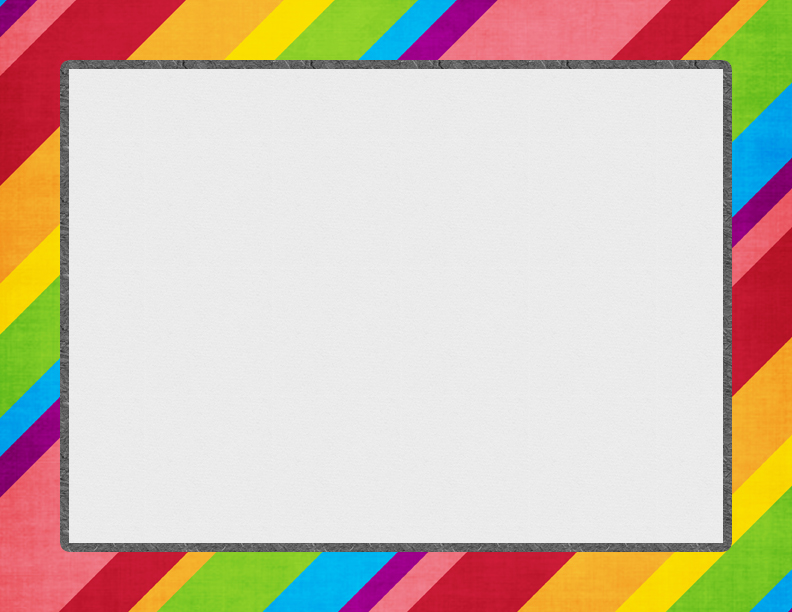 Все пассажиры на местах. Можно начинать путешествие!
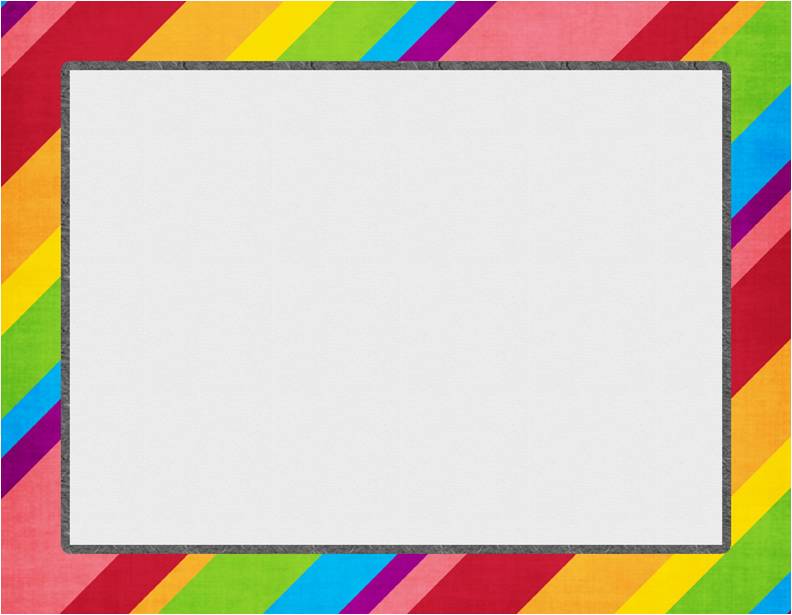 Методическая разработка была рекомендована педагогам ДОУ для внедрения на практике на мастер – классе «Использование блоков Дьеныша и палочек Кюизенера в формировании финансовой грамотности дошкольников»
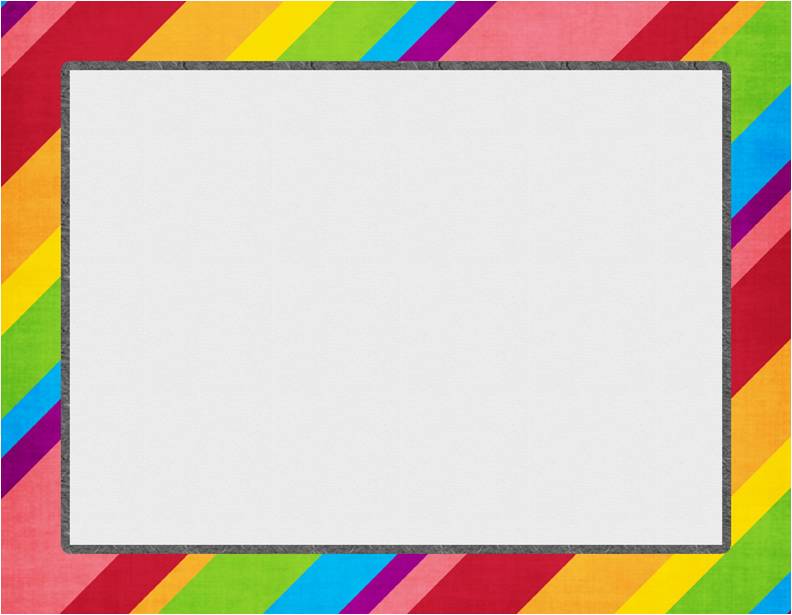 Для педагогов была оформлена выставка методической литературы и методических пособий по теме мастер-класса
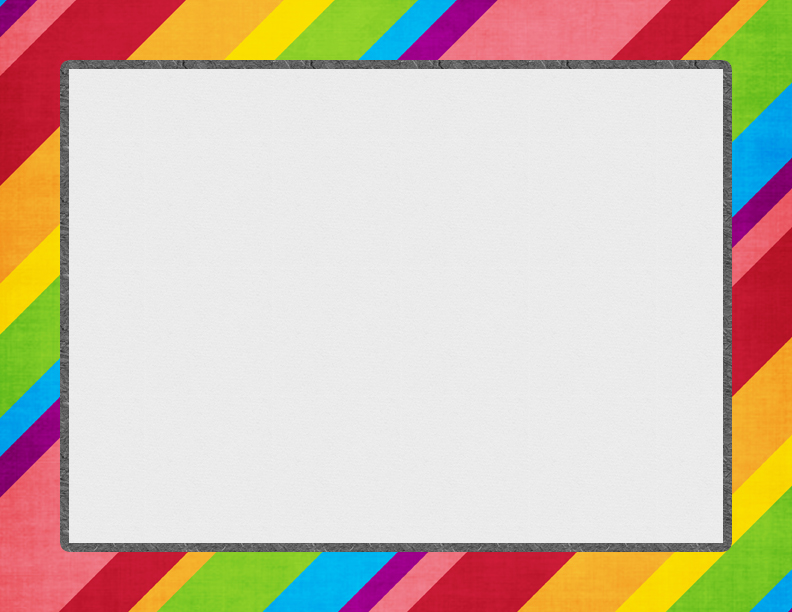 ВыводТаким образом, нетрадиционное использование дидактического материала, а именно Логических блоков Дьеныша и палочек Кюизенера, может положительно влиять на формирование финансовой грамотности и решать профориентационные задачи в воспитании детей дошкольного возраста. Такие игры позволяют активизировать познавательную деятельность детей, совершенствовать коммуникативные качества, развивать логическое мышление, интерес к людям разных профессий. Дети творчески подходят к решению игровых задач, улучшаются взаимоотношения в детском коллективе.
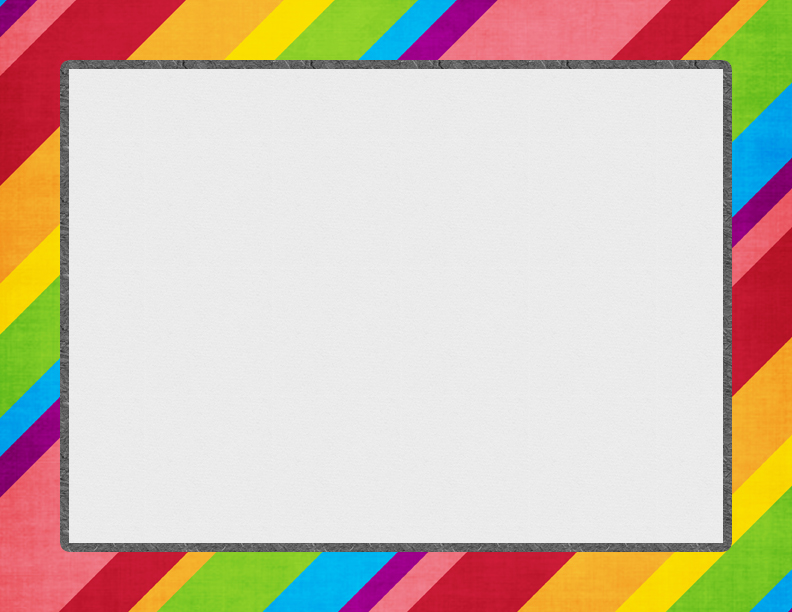 Новизна данного опыта состоит в использовании нетрадиционного материала, способствующее формированию финансовой грамотности у дошкольников, умению работать с сопутствующими схемами , документами, названия которых вводятся в ходе игр, что делает детей финансово грамотными и  компетентными во многих сферах деятельности.
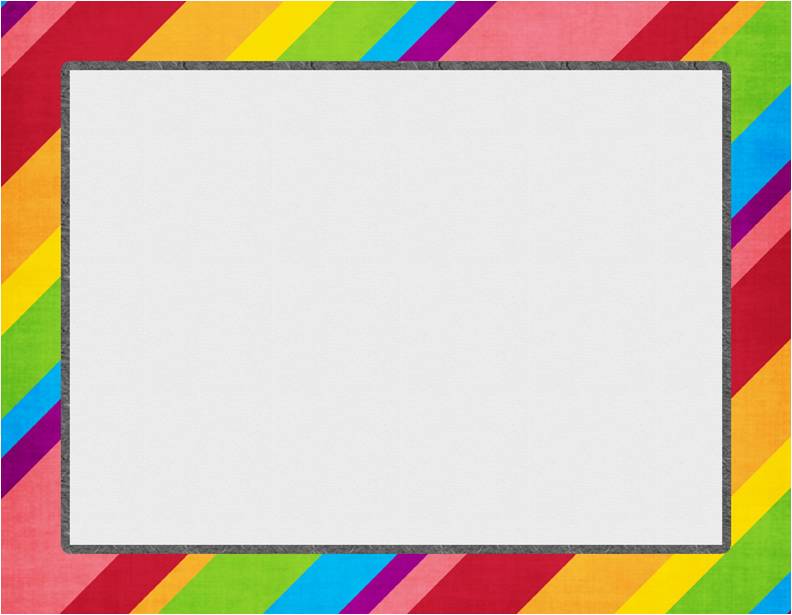 Практическая значимость методической разработки  заключается в том, чтобы  не только расширить экономический кругозор дошкольника, но и дать представление о таких качествах,  как трудолюбие, бережливость, хозяйственность, экономичность. Развитие этих качеств возможно  посредством сюжетно –ролевых игр с использованием нетрадиционного дидактического материала, которым и являются Логические Блоки Дьеныша и палочки Кюизенера.
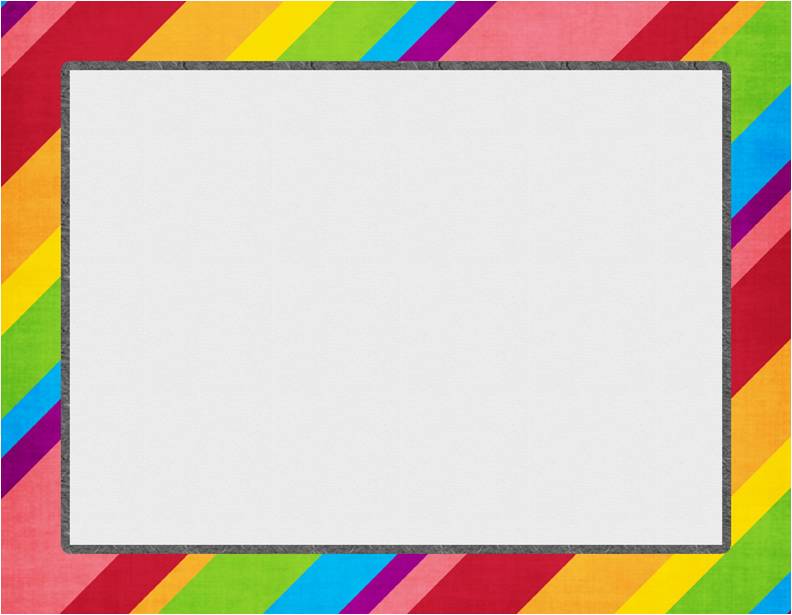 СПАСИБО ЗА ВНИМАНИЕ!